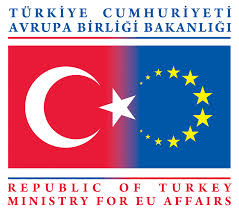 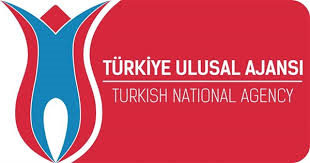 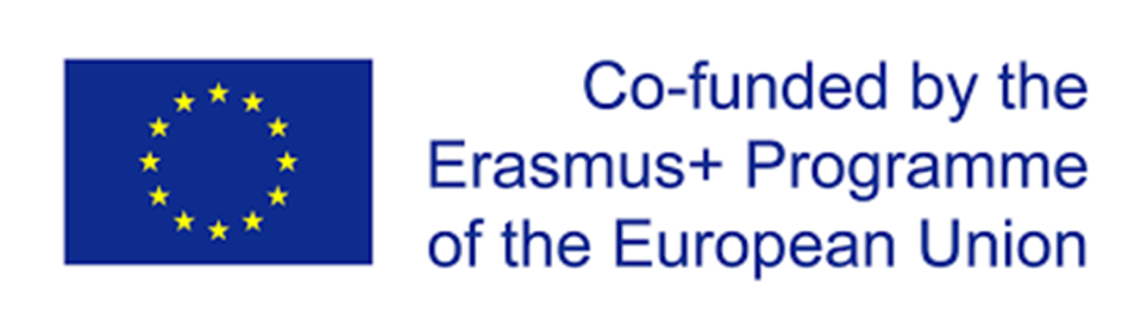 KA219 Srategic School Partnerships Project 
2015-2018
4th LTT Meeting
in SPAIN/BURGOS
25 Sept.-1 Oct. 2016


İMKB Şehit Umut Sami Şensoy Anadolu Lisesi
Tarsus/Mersin
TÜRKİYE
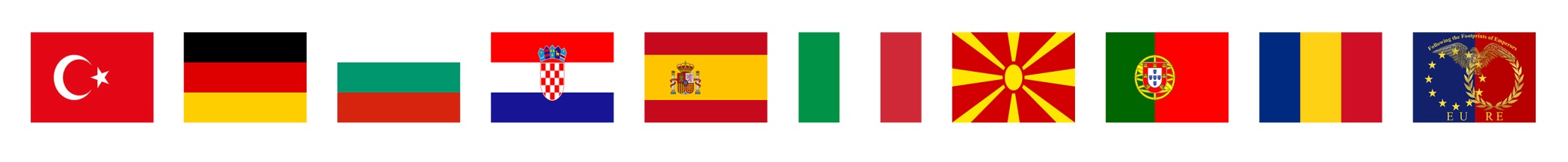 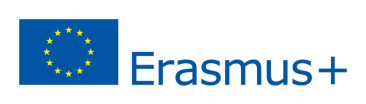 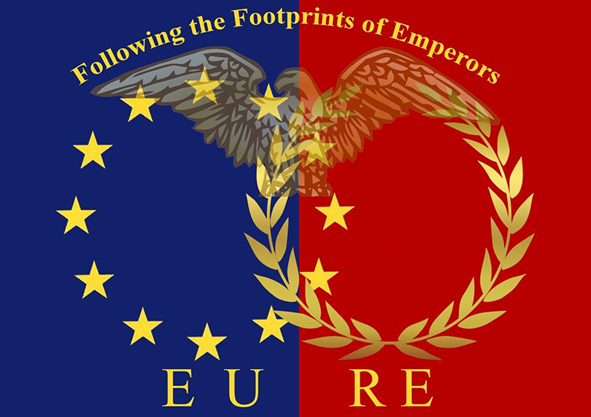 «Following the footprints of the emperors»
https://ffoeeu.wordpress.com
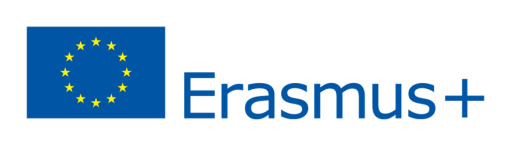 SHAHMARAN
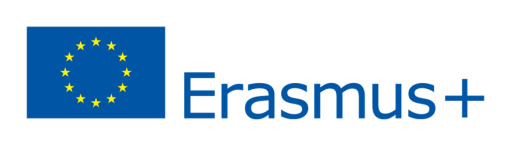 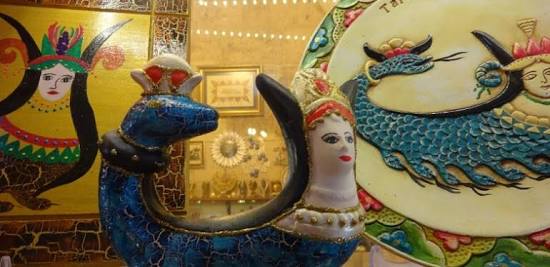 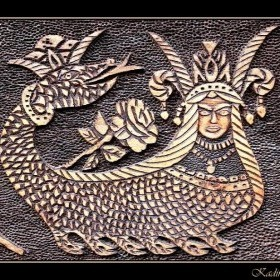 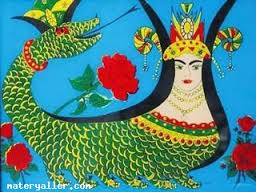 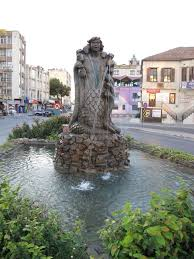 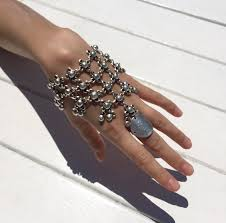 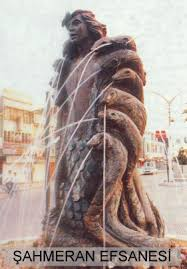 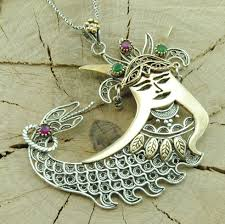 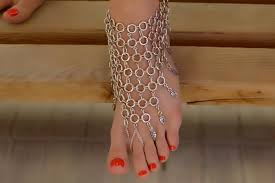 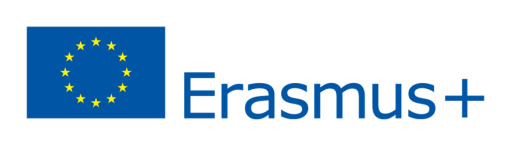 A mythical creature
’’Shah’’ means ’’king’’ and ’’Mar’’ means ’’snake’’
A wise,intelligent woman & the queen of the snakes
When dies, her spirit will pass to her daughter.
Lives in a cave
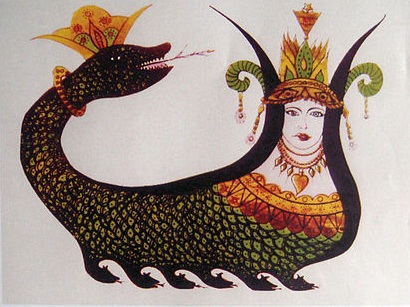 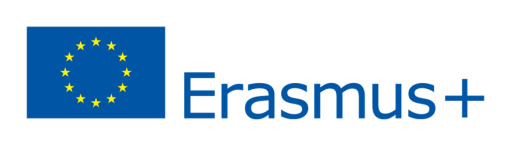 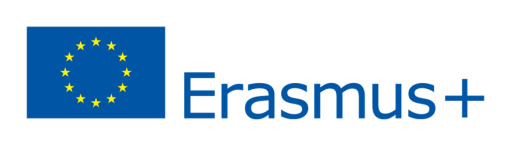 Highlights
Falls in love with  a traveler named Tasmasp
Tasmasp listened to her stories, when she had no stories, he returned to his land.
King becomes ill, 
The only way to recover is to eat Shahmaran
Tasmasp takes king’s men to her cave
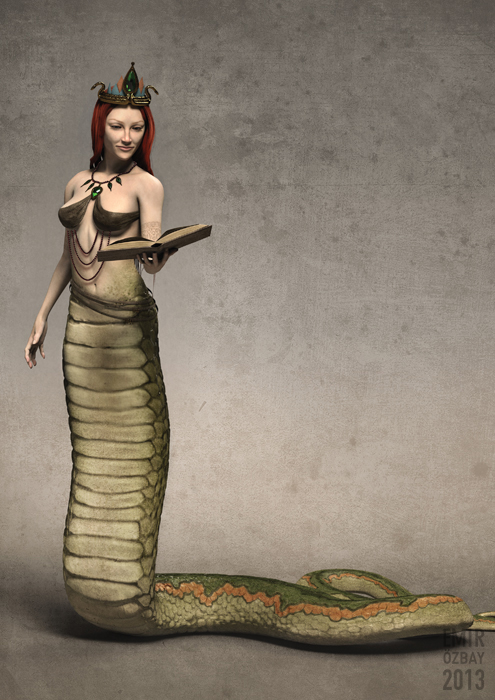 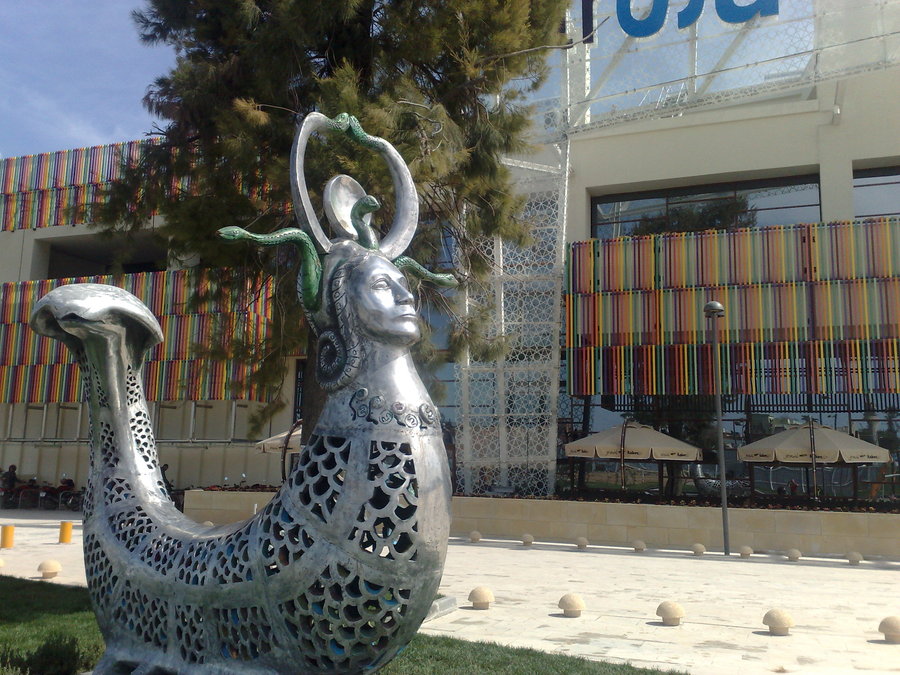 [Speaker Notes: named]
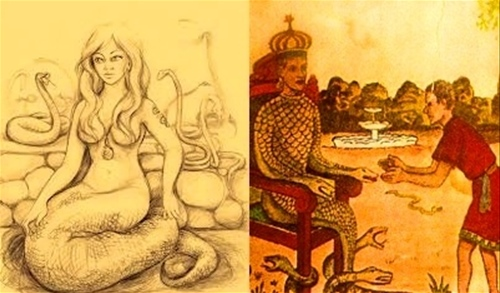 Kills Shahmaran and boils her meat, king eats her meat and gets recovered but Vezier drinks the water and dies immediately.
Tasmasp eats her head and  he was not affected at all and becomes Vezier.
It is believed that the snakes aren’t aware of their king’s death and if they learn,they will occupy Tarsus.
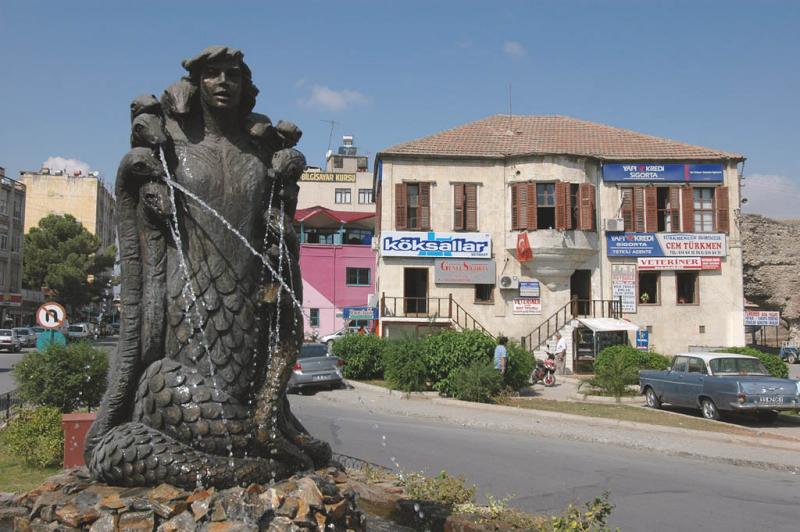 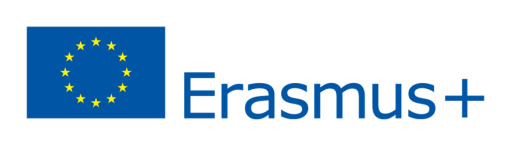 THE SEVEN SLEEPERS (Ashab-ı Kehf)
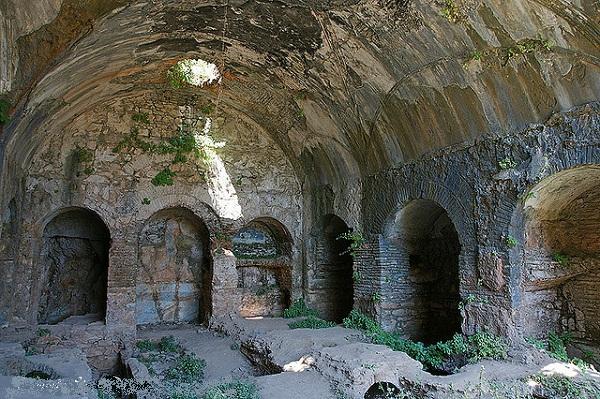 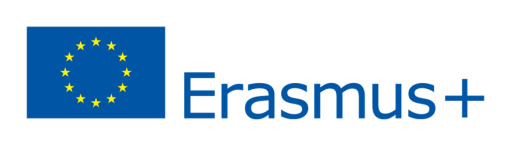 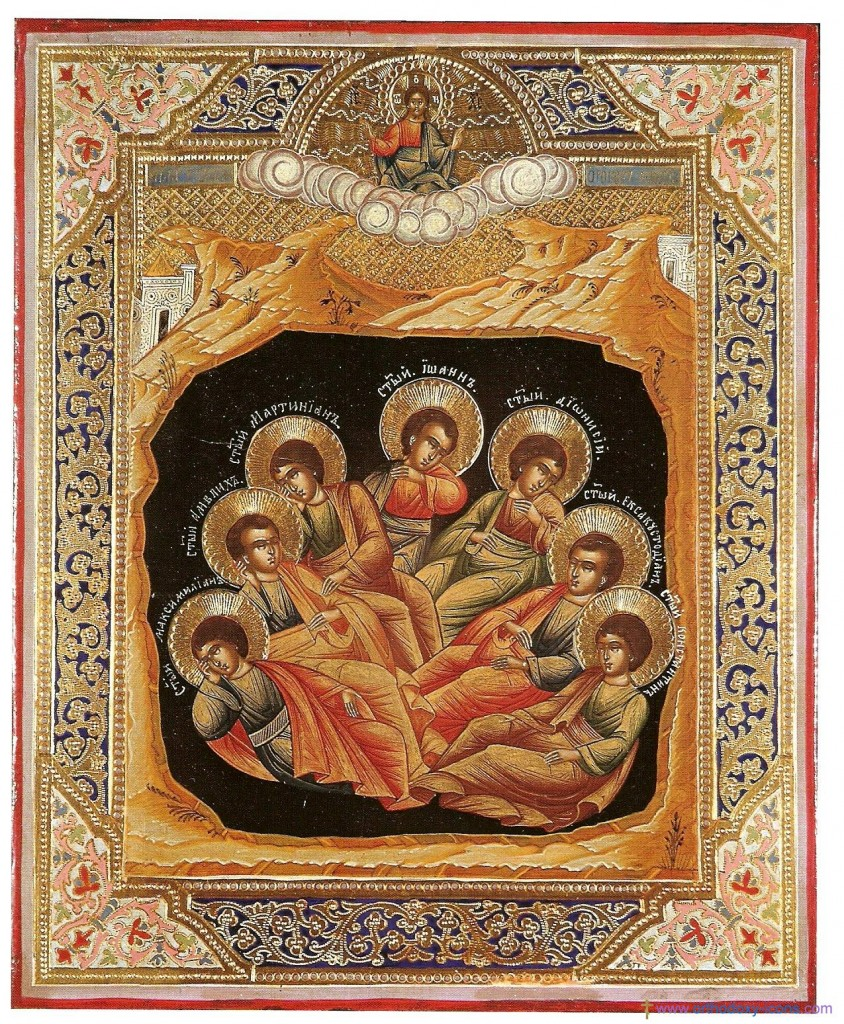 In Arabic, it is called ’’Eshab-ı Kehf’’and  depicted in ’’Kehf’’ section of the Koran and ’’Kehf’’ means cave, and ’’Eshab’ means people in Arabic  
Sacred for both Muslims and Christians
There are several caves which are claimed to be real cave.
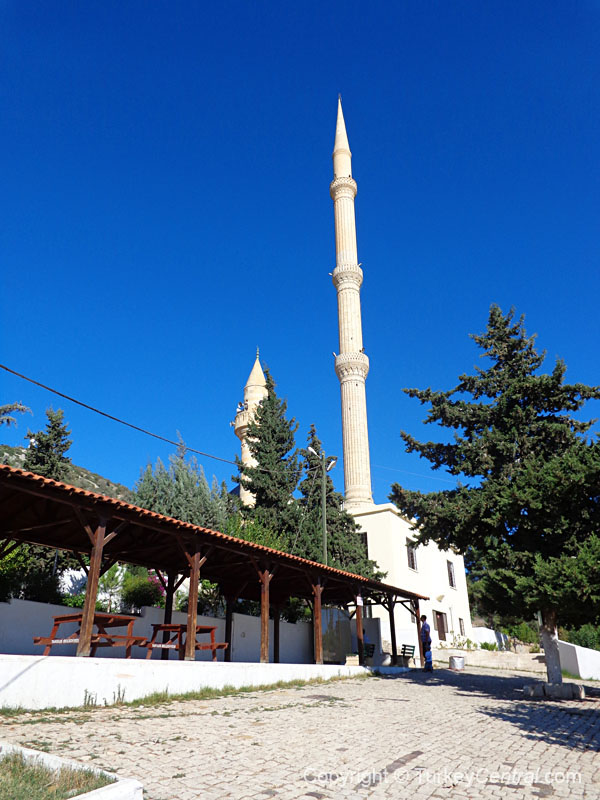 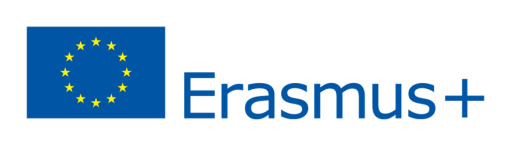 The Legend
It is believed to have taken placed during Roman Emperor, Decius
Refers to a group of seven youths 
Yemliha, Mekseline, Mislina, Mernuş, Sazenuş, Tebernuş and Kefeştetayuş and their dog; Kıtmir
To be tortured since they believed in one god
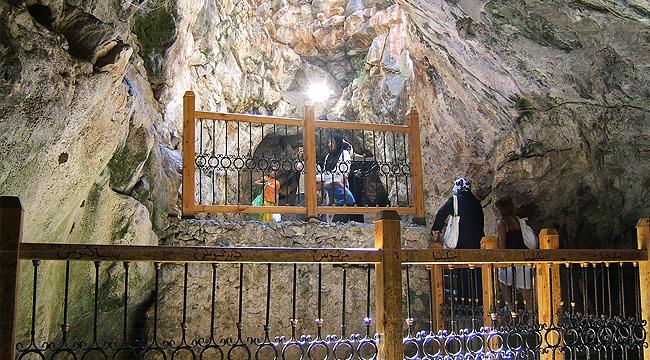 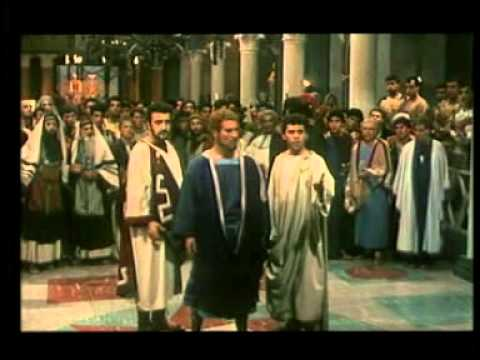 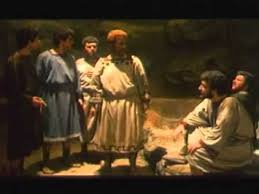 Escaped from king and hid inside a cave and fell into a deep sleep 
Awoke and thought they slept only one day 
the city completely changed and understood that they slept for 309 years
The Seven Sleepers finally fell in to an eternal sleep.
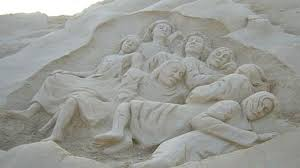 Seven sleepers’ cave in Tarsus
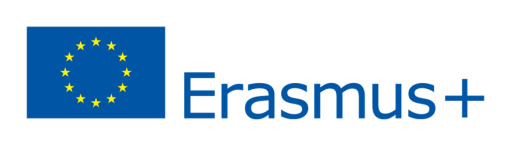 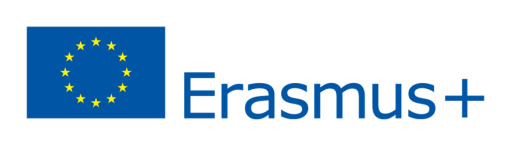 PREPARED BY
    

    Dilara Çemrek 
    Fatih Deniz Mete 
    Nil Yaren Kaygusuz 
                       
          İMKB ŞEHİT UMUT SAMİ ŞENSOY 
ANADOLU LİSESİ
Tarsus-Mersin/TÜRKİYE
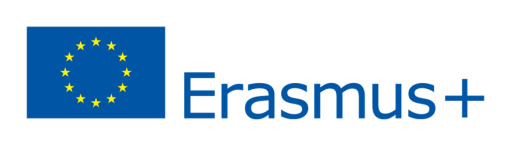